Разработки АО «НИИП» в области детекторов ионизирующего излучения
АО «НИИП»
Сиделев Алексей Владимирович
Начальник отдела научной и инновационной деятельности
Содержание доклада
1. Проекты АО «НИИП» по разработке полупроводниковых детекторов ионизирующих излучений с высоким уровнем технологической готовности
1.1 Разработка многоцелевых детекторов для контроля дозы ионизирующего излучения на основе микроэлектронных структур типа MNOS и SONOS
1.2 Разработка полнофункционального монолитного матричного чувствительного элемента для квантовых координатных детекторов ионизирующих излучений
2. Перспективные проекты АО «НИИП» по разработке полупроводниковых детекторов ионизирующих излучений
2.1 Детекторы ионизирующих излучений на основе широкозонных полупроводниковых материалов
2.2 Твердотельные фотоэлектронные умножители
1. Проекты с высоким уровнем технологической готовности
1.1 Многоцелевые детекторы для контроля дозы ионизирующего излучения на основе MNOS и SONOS структур (1/6)
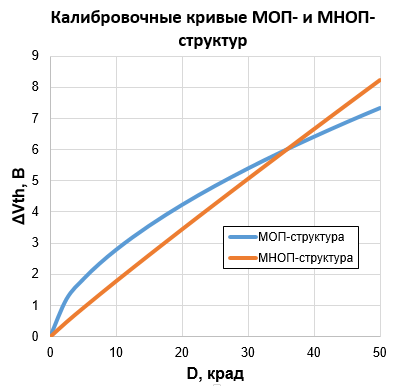 Принцип работы
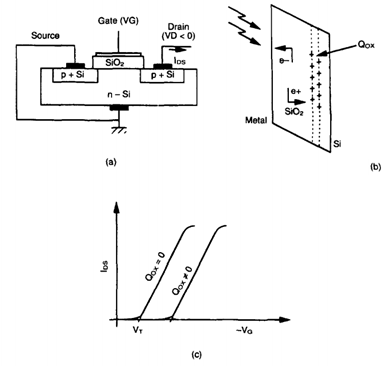 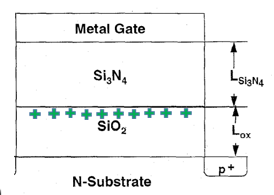 Калибровочные кривые МОП-структуры с толщиной подзатворного диэлектрика 400 мкм и МНОП-структуры с суммарной толщиной подзатворного диэлектрика 200 нм
Принцип работы МОП- и МНОП-  чувствительных элементов дозиметра: a – схематическое поперечное сечение дозиметра, b – генерация заряда, c – типичные вольт-амперные характеристики до и после облучения, схематически демонстрирующие влияние заряда Qox в оксиде [1]
[1]  N. Kumurdjian and G. J. Sarrabayrouse LAAS-CNRS, 7 Avenue du Colonel Roche 31077 Toulouse Cedex, France Unbiased metal oxide semiconductor ionising radiation dosemetr Radiation Protection Dosimetry Vol. 61, No. 1-3, pp. 19-24 (1995) Nuclear Technology Publishing
1.1 Многоцелевые детекторы для контроля дозы ионизирующего излучения на основе MNOS и SONOS структур (2/6)
Направление: 
исследования проводятся в области систем дозиметрии ионизирующих излучений.

Проблематика - обеспечить радиационную чувствительность, оптимизированную для различных применений в составе систем:
- контроля дозовых нагрузок на радиоэлектронную аппаратуру смешанных полей электронного, протонного и фотонного излучений на борту космических аппаратов (КА);
- контроля дозы, полученной пациентом во время сеансов «лучевой» терапии («in vivo» дозиметрия);
- контроля дозовых нагрузок на радиоэлектронную аппаратуру (РАЭ) и электротехническое оборудование (ЭТО) смешанных полей фотонного и нейтронного излучений при возникновении проектных аварий на объектах использования атомной энергии (ОИАИ);
- оценки доз, полученных персоналом в результате аварийных ситуаций при работе с источниками ионизирующих излучений, если предполагаемые уровни облучения существенно превышают уровни, регламентированные нормами радиационных испытаний («аварийная» дозиметрия);
- измерения уровней фотонного, электронного и протонного излучения при проведении радиационных испытаний электронной компонентной базы (ЭКБ), радиоэлектронный аппаратуры (РЭА) и электротехнического оборудования (ЭТО).
Актуальность проекта заключается в конкурентоспособности создаваемого продукта на российском и международном рынках за счет лучших характеристик и меньшей стоимости.
1.1 Многоцелевые детекторы для контроля дозы ионизирующего излучения на основе MNOS и SONOS структур (3/6)
Новизна настоящей работы заключается в том, что в рамках одной технологической концепции на основе МДП-транзистора с затворной системой MNOS и/или SONOS будут разработаны детекторы поглощенной дозы, оптимизированные для решения расширенного круга задач
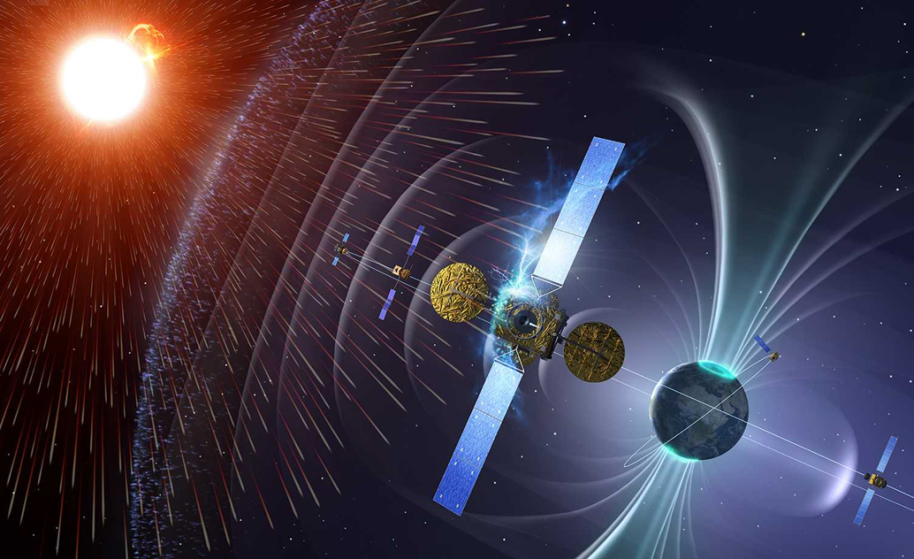 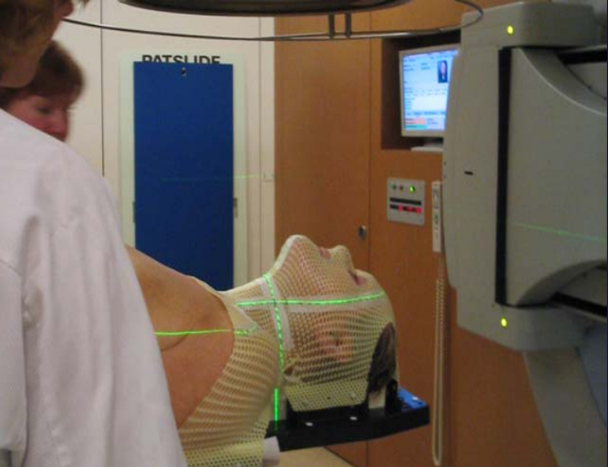 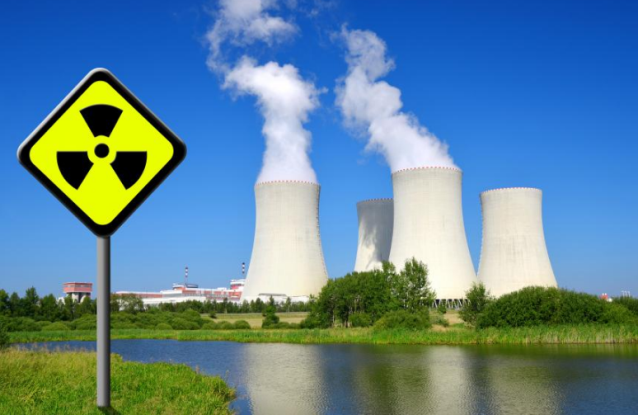 1.1 Многоцелевые детекторы для контроля дозы ионизирующего излучения на основе MNOS и SONOS структур (4/6)
Применение
В ходе исследований будет показана возможность применения данных разработок в составе следующих систем:
- контроля дозовых нагрузок на радиоэлектронную аппаратуру смешанных полей электронного, протонного и фотонного излучений на борту космических аппаратов (КА);
- контроля дозы, полученной пациентом во время сеансов «лучевой» терапии («in vivo» дозиметрия);
- контроля дозовых нагрузок на радиоэлектронную аппаратуру (РАЭ) и электротехническое оборудование (ЭТО) смешанных полей фотонного и нейтронного излучений при возникновении проектных аварий на объектах использования атомной энергии (ОИАИ);
- оценки доз, полученных персоналом в результате аварийных ситуаций при работе с источниками ионизирующих излучений, если предполагаемые уровни облучения существенно превышают уровни, регламентированные нормами радиационных испытаний («аварийная» дозиметрия);
- измерения уровней фотонного, электронного и протонного излучения при проведении радиационных испытаний электронной компонентной базы (ЭКБ), радиоэлектронный аппаратуры (РЭА) и электротехнического оборудования (ЭТО).
1.1 Многоцелевые детекторы для контроля дозы ионизирующего излучения на основе MNOS и SONOS структур (5/6)
Предлагаемое АО «НИИП» решение
Преимущества разработки АО «НИИП» перед другими МДП-детекторами:
диапазон регистрируемых доз от 0,2 до 200 Гр;
линейность характеристики;
сохраняемость информации до 5 лет (отсутствие фединга);
чувствительность до 1 В/Гр.
Преимущества детекторов разработки АО «НИИП» перед детекторами других типов:
размер чувствительного элемента не более 1,0×1,0 мм2;
информационный параметр - напряжение;
низкое энергопотребление;
отсутствие зависимости от температуры;
отсутствие зависимости от мощности дозы;
низкая стоимость.
1.1 Многоцелевые детекторы для контроля дозы ионизирующего излучения на основе MNOS и SONOS структур (6/6)
Задел АО «НИИП»
Прототип МДП-дозиметра с датчиком температуры и мобильной системы сбора данных от датчиков для космического применения был разработан и изготовлен АО «НИИП»
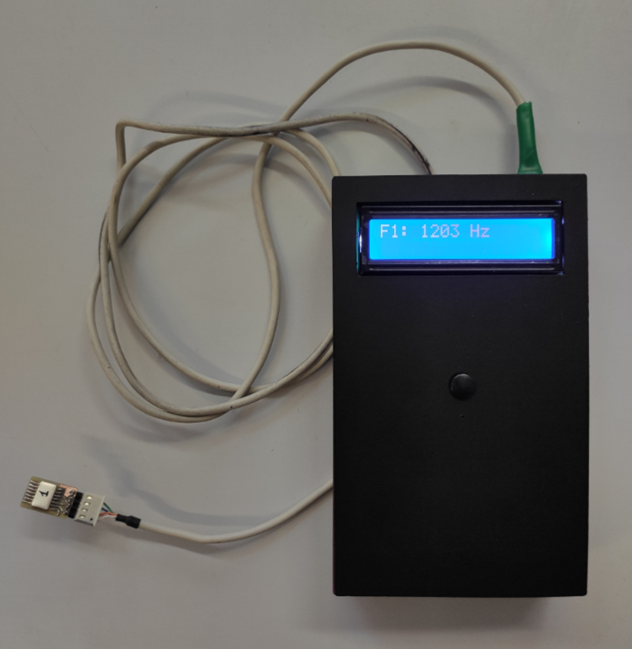 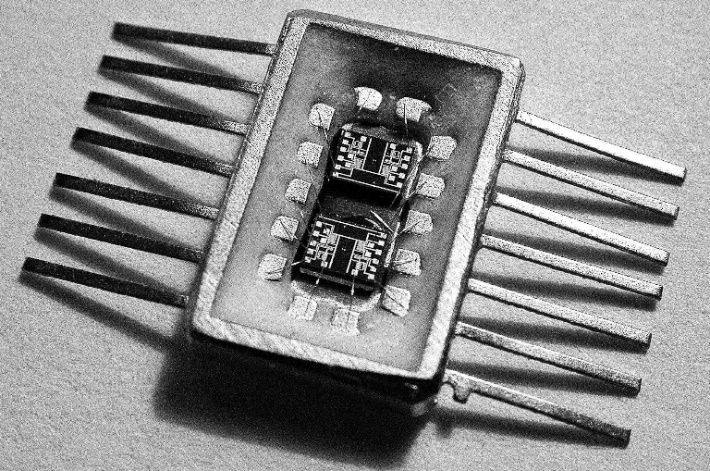 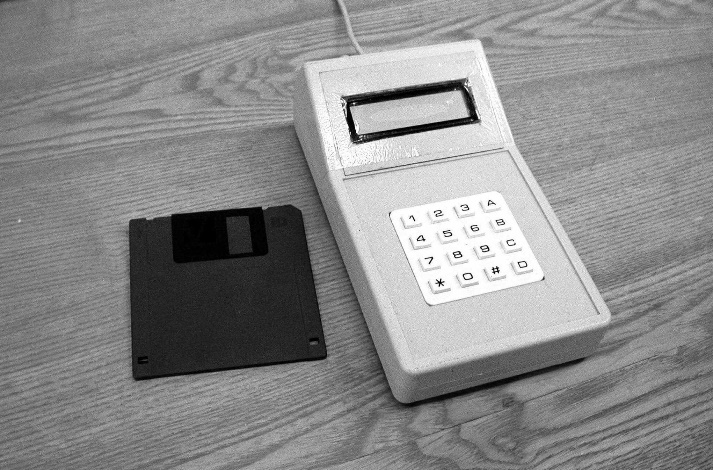 МДП-дозиметры АО «НИИП» были применены на российских спутниках связи типа «Ямал» и спутниках системы «Глонасс».
Прототип InVivo – дозиметра и детектора для применения в лучевой терапии, разработанных и изготовленных АО «НИИП»
1.2 Полнофункциональный монолитный матричный чувствительный элемент для квантовых координатных детекторов ионизирующих излучений (1/5)
Применение матричных (пиксельных) детекторов:
при энергиях гамма-квантов 5-20кэВ

научная и промышленная рентгеновская микроскопия (микро рентгенография);
рентгеновская микро томография;
рентгеновская астрономия, включая миссии в дальнем Космосе а также исследования космической плазмы в магнитосфере;
исследования основанные на рентгеновской поляриметрии;
рентген флуоресцентный анализ в научных исследованиях, включая медико- биологические применения, так и в технике от геологии до ювелирной промышленности;
рентгеновская медицинская диагностика.
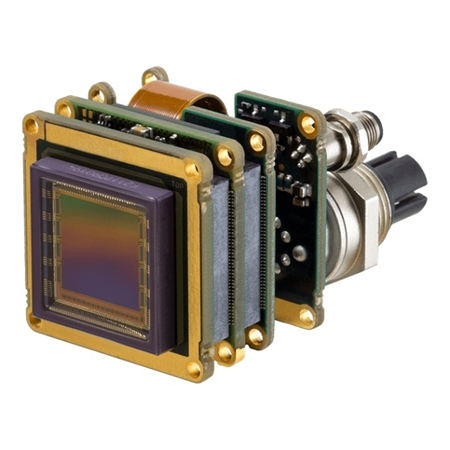 Возможно использование для регистрации
заряженных частиц:

электронная микроскопия;
цифровая микро радиография
с тяжелыми частицами
и даже нейтронами;
1.2 Полнофункциональный монолитный матричный чувствительный элемент для квантовых координатных детекторов ионизирующих излучений (2/5)
Принцип работы детектора  на основе биполярного транзистора с оборванной базой
Двух эмиттерная пиксельная ячейка
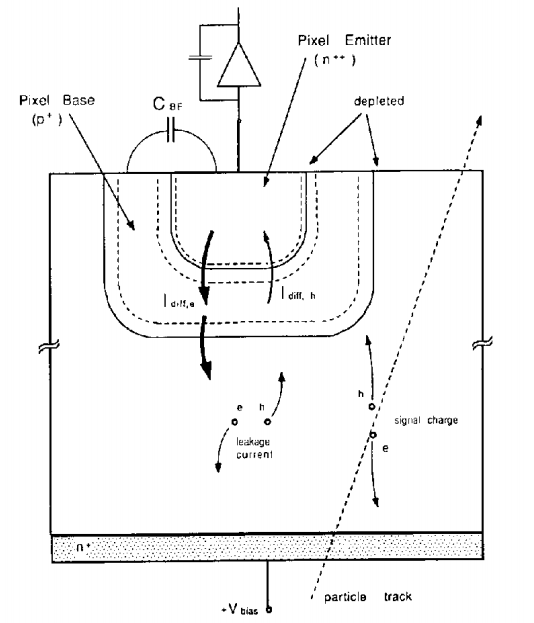 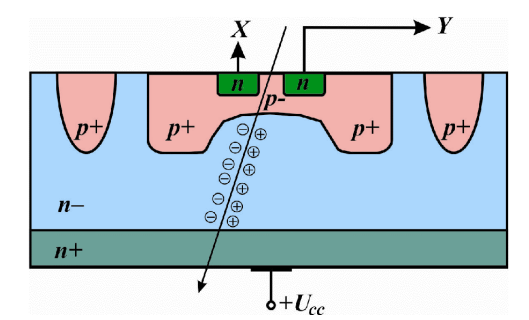 В варианте с биполярным транзистором за счет внутреннего усиления в пикселе можно использовать простую схемотехнику обработки сигнала, что упрощает технологию изготовления
1.2 Полнофункциональный монолитный матричный чувствительный элемент для квантовых координатных детекторов ионизирующих излучений (3/5)
Сравнение квантового координатного детектора и детекторов, использующих модуль Timepix
1.2 Полнофункциональный монолитный матричный чувствительный элемент для квантовых координатных детекторов ионизирующих излучений (4/5)
Преимущества разрабатываемых детекторов
В ходе проведения НИР будут разработаны:
1. Чувствительная матрица 1024×1024 пикселей с высоким пространственным разрешением (15 мкм) и МИС для порогового амплитудного анализа;
2. Чувствительная матрица 512×256 пикселей большого размера (17×14 мм) и МИС для порогового и многоканального амплитудного анализа.
Преимуществами предлагаемого решения являются:
1. Меньшей шаг пикселей, чем у аналогов, что позволяет получать пространственное разрешение лучше, чем у аналогов;
Простая технология изготовления;
Меньшая цена, чем у аналогов.
1.2 Полнофункциональный монолитный матричный чувствительный элемент для квантовых координатных детекторов ионизирующих излучений (5/5)
Имеющийся задел в разработке матричных детекторов
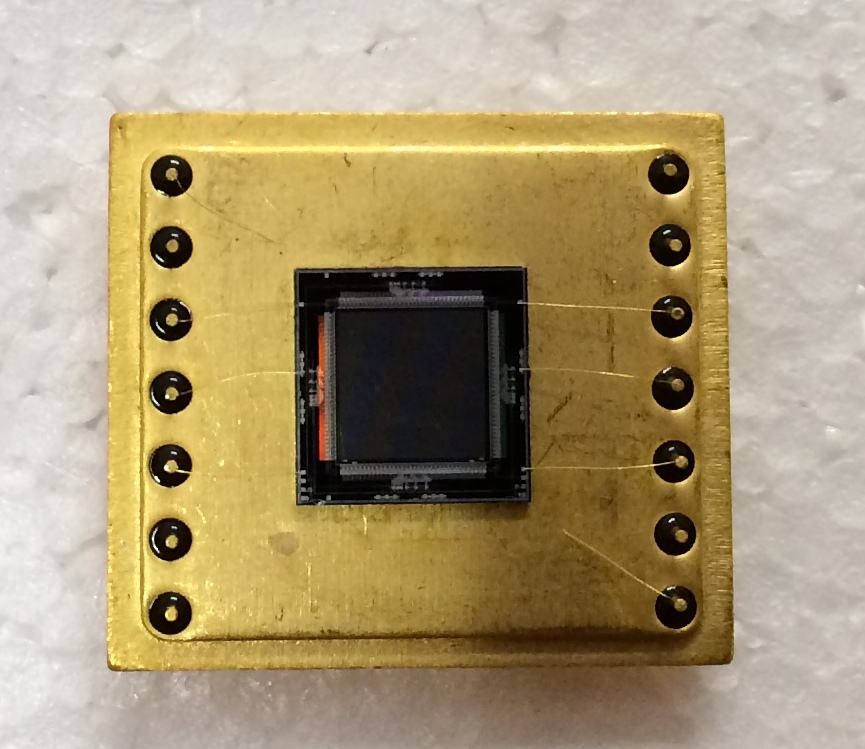 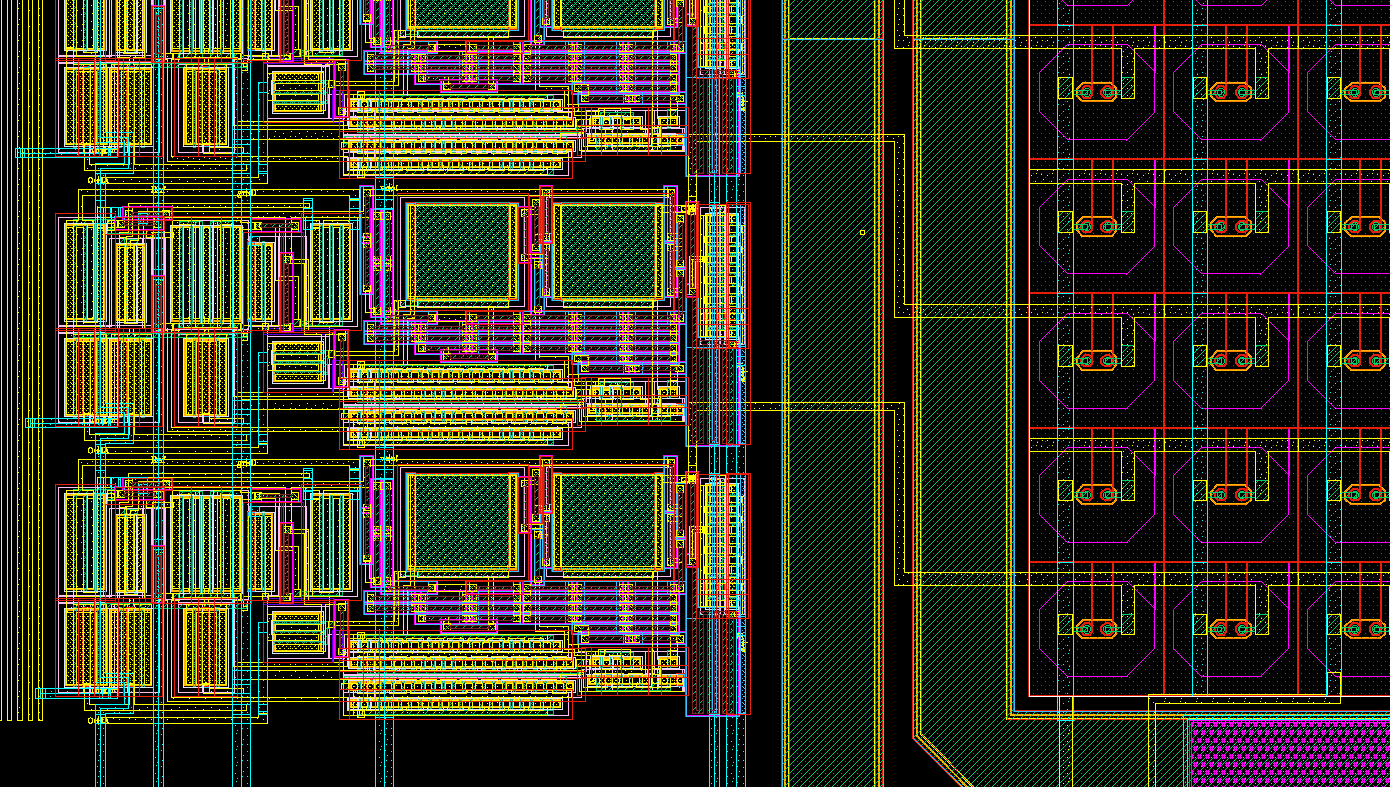 Фотография детектора
Кристалл детектора
Детекторы использованы в экспериментах Физического института имени П. Н. Лебедева РАН и НИИ ядерной физики имени Д. В. Скобельцына МГУ
2. Перспективные проекты АО «НИИП» по разработке полупроводниковых детекторов ионизирующих излучений
2.1 Детекторы ионизирующих излучений на основе широкозонных полупроводниковых материалов (1/2)
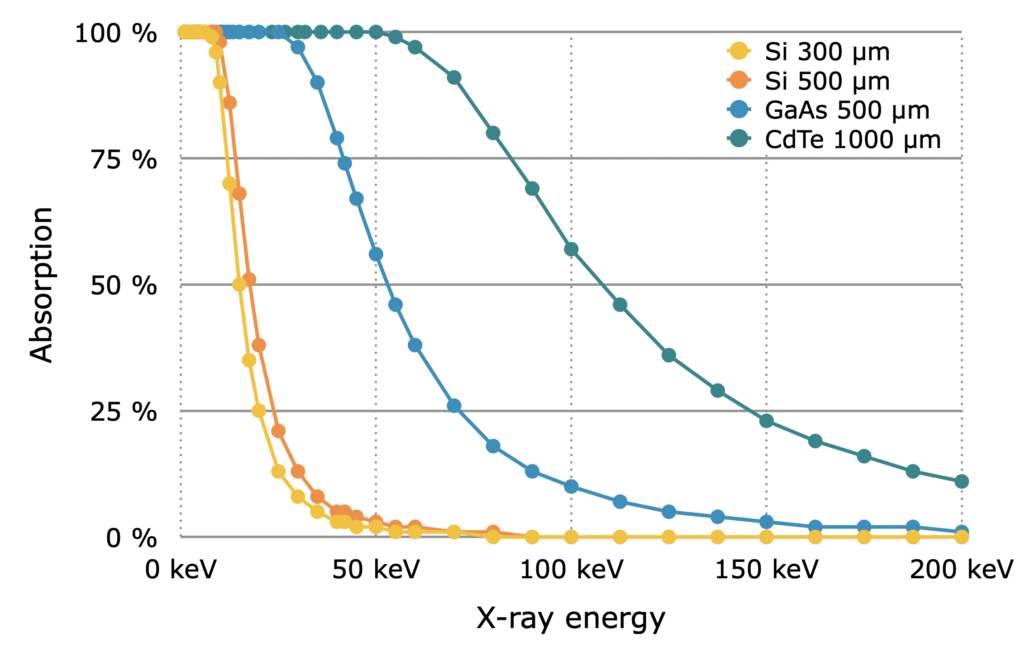 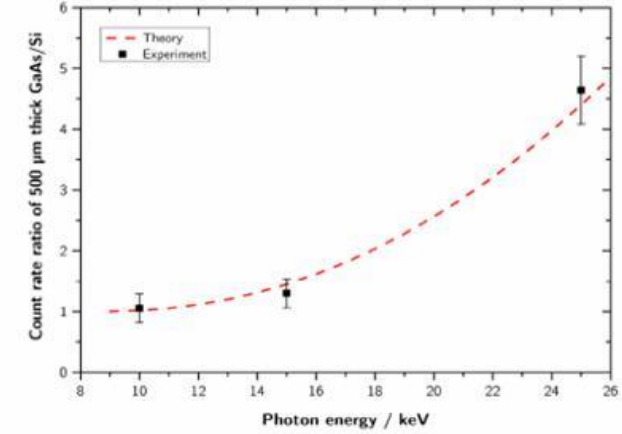 Эффективность регистрации квантов
Большинство современных задач лежит в диапазоне энергий более 20 кэВ
2.1 Детекторы ионизирующих излучений на основе широкозонных полупроводниковых материалов (2/2)
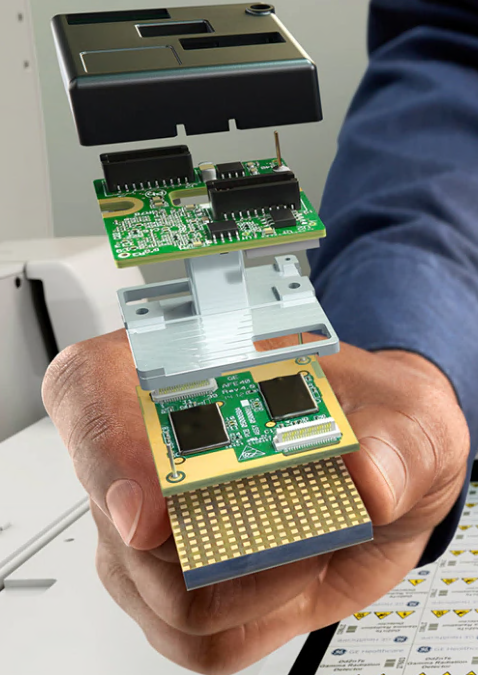 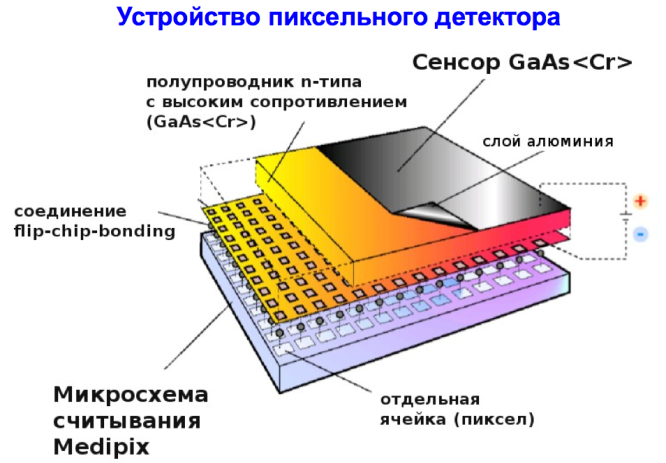 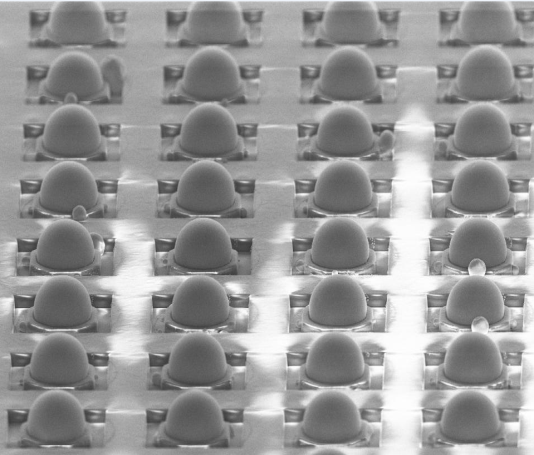 Флип-чип сборка чувствительной матрицы из GaAs(Cr) и считывающей электроники
Детектор на основе CZT для ОФЭКТ [1]
[1] https://www.gehealthcare.ru/products/molecular-imaging-old/nuclear-medicine/nm-ct-870-czt
2.2 Твердотельные фотоэлектронные умножители (1/2)
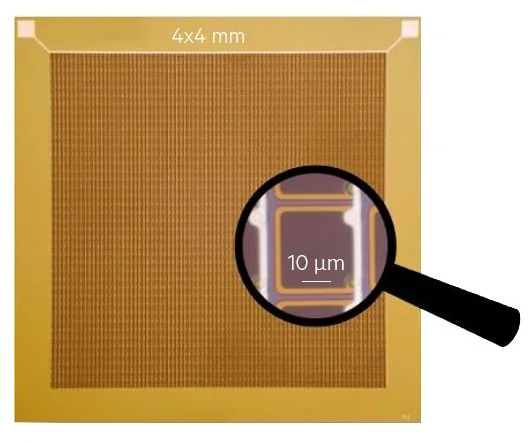 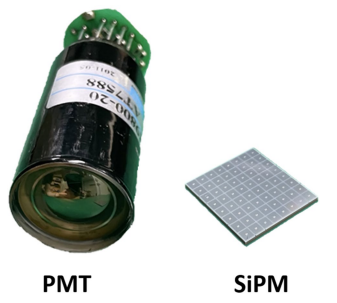 Твердотельный кремниевый ФЭУ [1]
Сравнение между одноканальным ФЭУ и матрицей  8 х 8 твердотельных кремниевых ФЭУ [2]
Применение
Различные области науки и техники для детектирования ионизирующего излучения. Применение возможно, как со сцинтиллятором, так и без него
[1] https://www.azosensors.com/article.aspx?ArticleID=865
[2] Silicon photomultiplier signal readout and multiplexing techniques for positron emission tomography: a review Haewook Park, · Minseok , · Jae Sung Lee. Biomedical Engineering Letters (2022) 12:263–283. https://doi.org/10.1007/s13534-022-00234-y
2.2 Твердотельные фотоэлектронные умножители (2/2)
Основные характеристики твердотельных кремниевых ФЭУ 
Плотность пикселей в приборе ………………………до 40 тыс./мм2;
Чувствительная площадь элементов…….………... от 1 мм2 до 9 мм2;
Спектральная область чувствительности .……….. 400 - 900 нм.;
Квантовая эффективность в максимуме .…………. 75%;
Коэффициент усиления фототока …………………...от 104  до 106;
Темновой ток утечки …………………………...………..4 нА;
Порог чувствительности ………………….…………….1 фотоэлектрон;
Эффективность регистрации фотона ........................15 - 30%;
Рабочее напряжение …………………….........................40 - 90 В.
Для регистрации рентгеновского и гамма-излучения МЛФД применимы с большинством сцинтилляторов, включая LYSO и LFS
Спасибо
за внимание!
Сиделев Алексей Владимирович
Начальник управления научных исследований и инновационных разработок
Тел.: +7 (495) 663 90 95, доб. 4202
Моб. тел.: +7 (926) 343 17 56
E-mail: AVSidelev@niipriborov.ru
www.niipriborov.ru
26.10.2022